InterventoLa Politica di sicurezza e di difesa dell’Unione europea (inquadramento, funzionamento e attuazione)Luca Paladini, Università per stranieri di SienaQuesiti posti nell’abstract:

Come funziona la Politica di sicurezza e difesa comune (PSDC) e quali azioni l’Unione europea può intraprendere sulla base di tale politica? 
In che modo l’Unione europea contribuisce al mantenimento della pace e della sicurezza internazionale, tenuto conto della competenza primaria dell'ONU?
Esiste o ci sarà un esercito europeo?
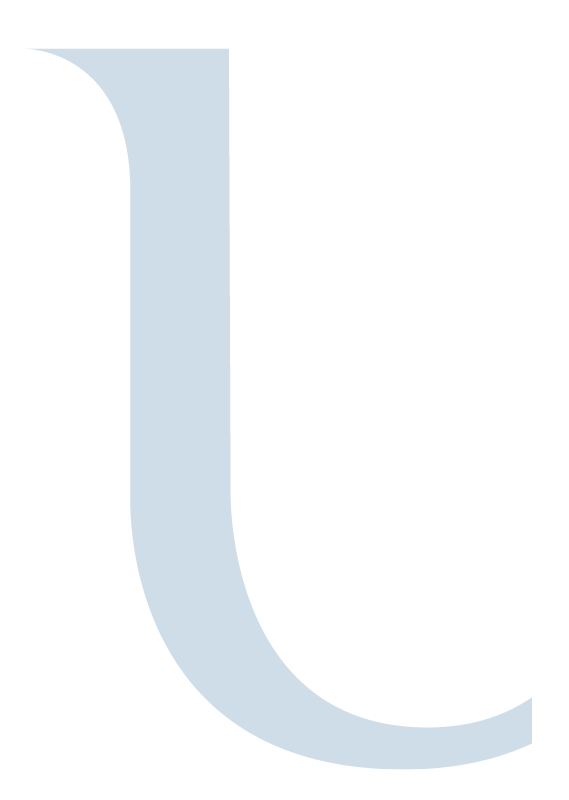 Struttura dell’intervento
Tre aspetti da trattare:

Inquadramento della PSDC nel diritto dell’UE

Il funzionamento: le «regole» specifiche della PSDC

L’attuazione della PSDC
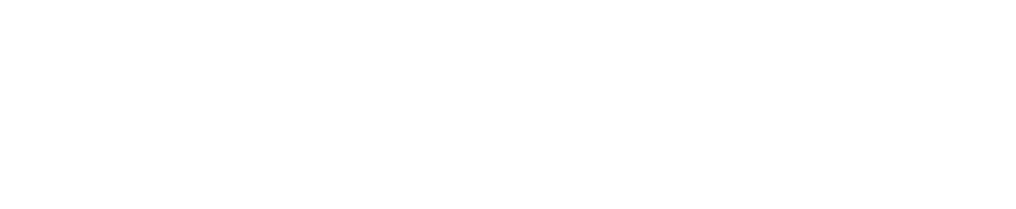 Luca Paladini
paladini@unistrasi.it
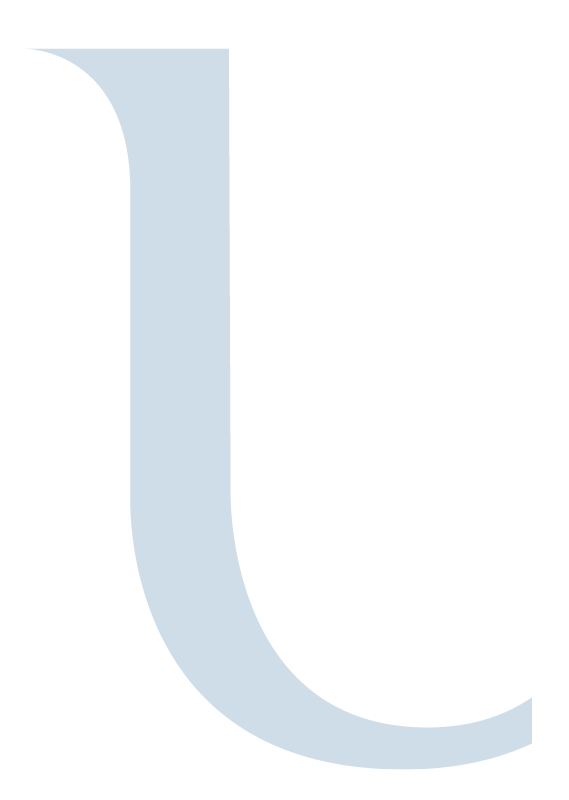 Inquadramento della PSDC 
      nel diritto dell’UE
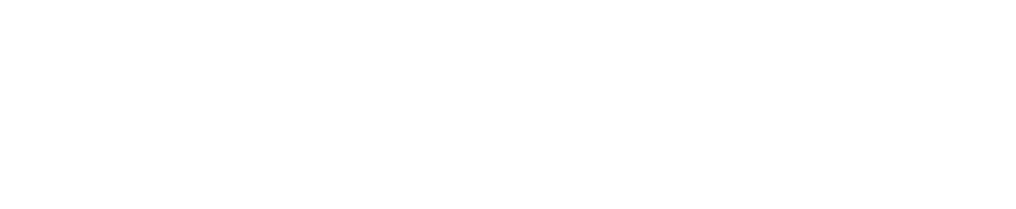 Luca Paladini
paladini@unistrasi.it
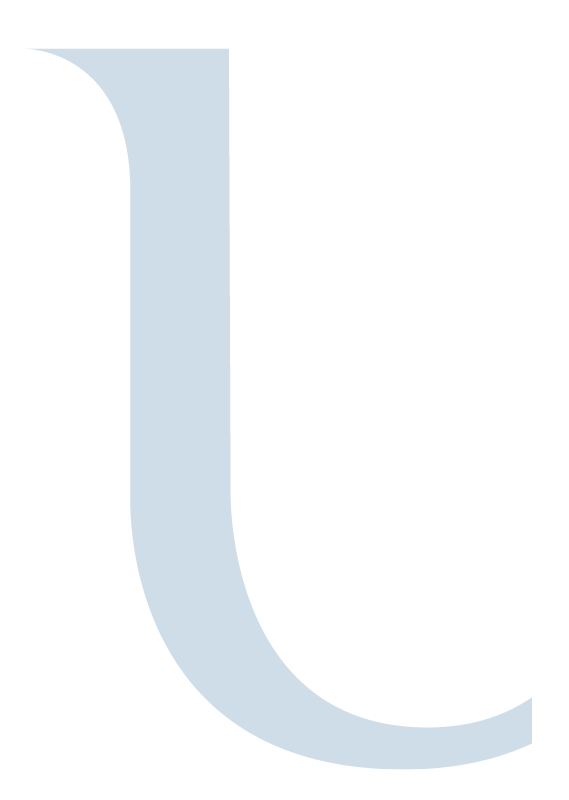 Azione esterna dell’UE
(art. 21 TUE)



TITOLO V TUE			                           Parte V TFUE
Politica estera e di			   (politica commerciale comune,
sicurezza comune (PESC) 	          cooperazione con gli Stati terzi, etc)
     (comprende)



Politica di sicurezza e di difesa (PSDC)
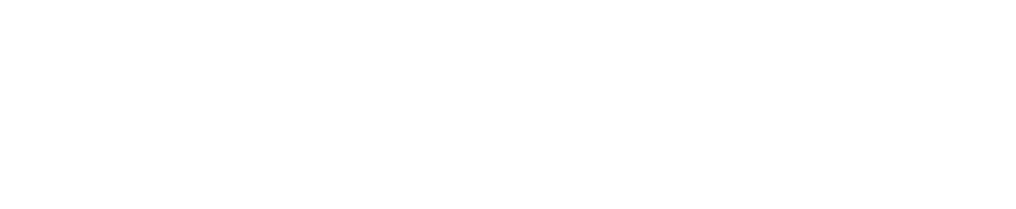 Luca Paladini
paladini@unistrasi.it
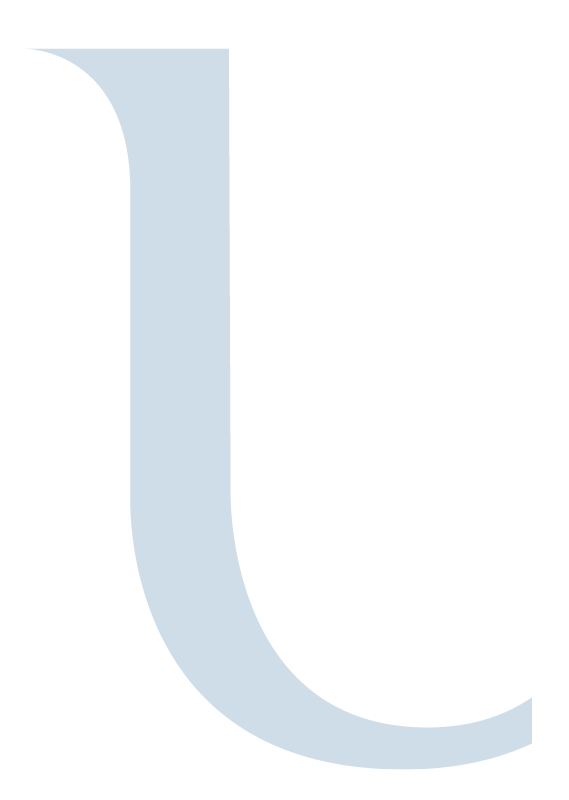 Azione esterna dell’UE: 
che tipi di competenze?

Azione esterna «di parte TFUE»:
Competenze esclusive e concorrenti
[nessuna competenza di coordinamento e sostegno dell’azione degli Stati membri]

Azione esterna «di parte TUE»:
PESC/PSDC: competenza sui generis, soggetta a regole specifiche
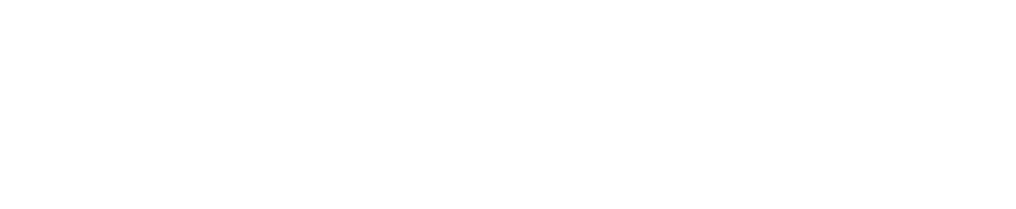 Luca Paladini
paladini@unistrasi.it
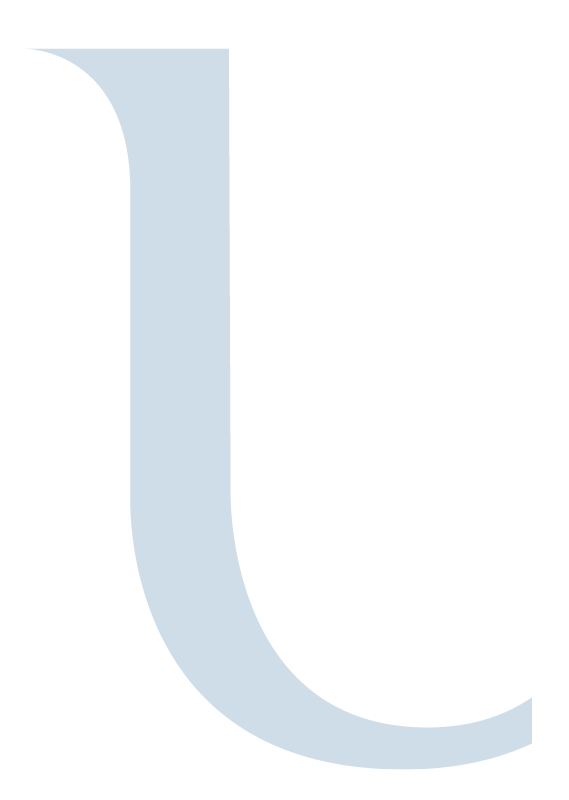 L’art. 42 TUE: la norma di riferimento della PSDC
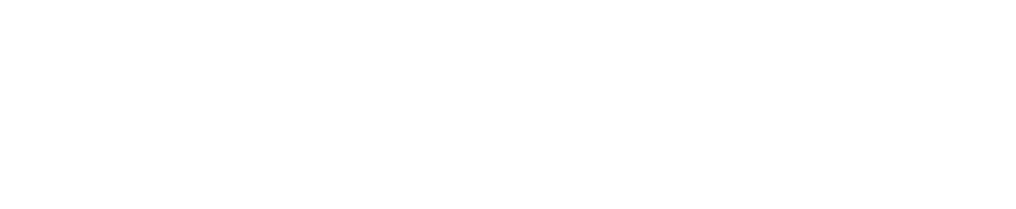 Luca Paladini
paladini@unistrasi.it
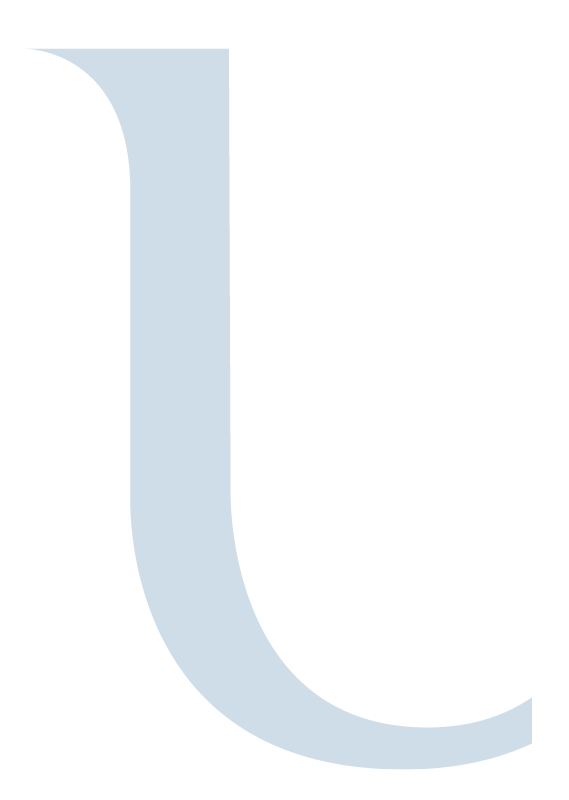 Politica di sicurezza e di difesa

componente sicurezza:
sicurezza esterna: missioni di pace in scenari critici vicini all’UE e oltre
sicurezza interna: es., art. 222 TFUE (cd. clausola di solidarietà) e attacchi terroristici o calamità naturali

componente difesa:
graduale definizione di una politica di difesa comune e prospettiva di una difesa unica
sviluppo di progetti in materia di difesa
dei suoi esiti beneficia la componente sicurezza
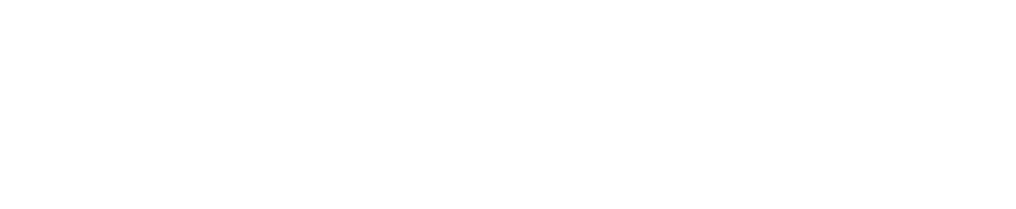 Luca Paladini
paladini@unistrasi.it
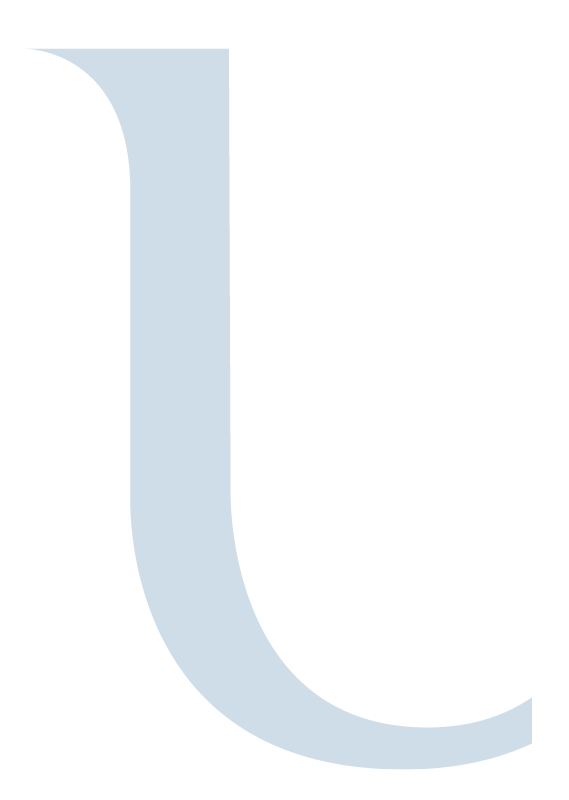 In sintesi,

La PSDC è parte della PESC e ne segue le regole specifiche

Alla PSDC il Trattato di Lisbona dedica un insieme di norme (artt. 42-46 TUE), che codificano gli sviluppi precedenti (dal Trattato di Maastricht ‘in poi’)

Opting-out della Danimarca: non partecipa all’adozione, all’attuazione e al finanziamento di decisioni aventi implicazioni di difesa («Protocollo n. 22 al Trattato di Lisbona sulla posizione della Danimarca»)
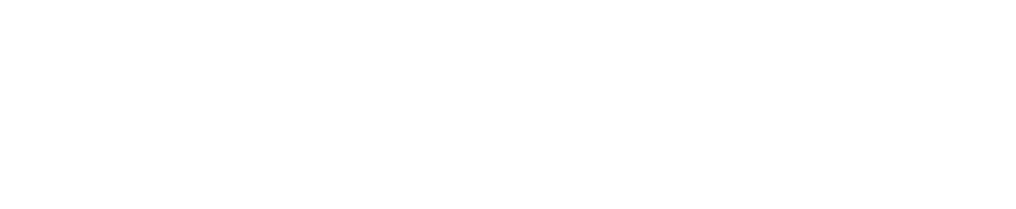 Luca Paladini
paladini@unistrasi.it
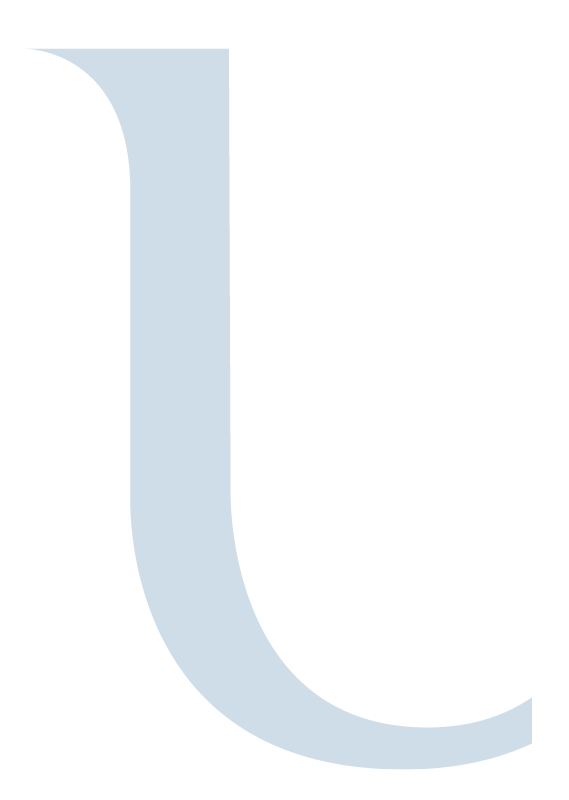 2) Il funzionamento: le “regole”      
    specifiche della PSDC
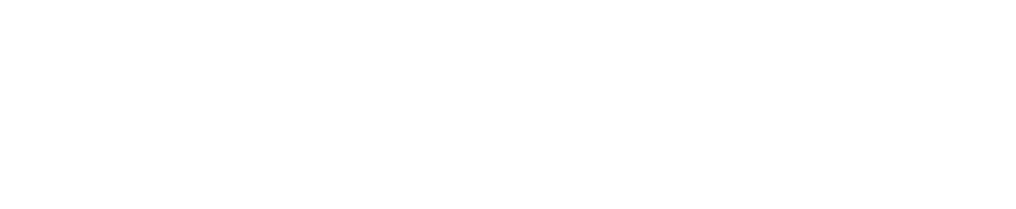 Luca Paladini
paladini@unistrasi.it
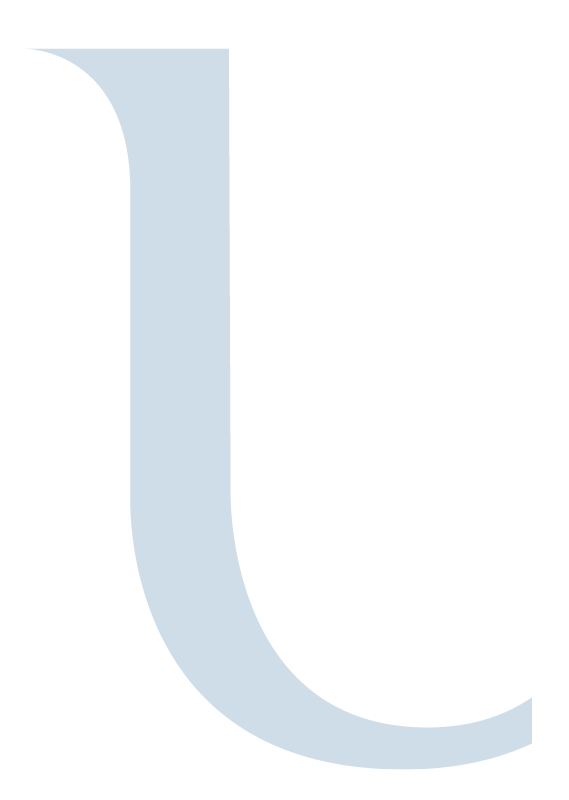 Quadro istituzionale e «regole» della PSDC

Quadro istituzionale dell’UE, ma ruoli differenti delle Istituzioni:
[Parlamento europeo]
Consiglio europeo
Consiglio
[Commissione]
Corte di giustizia (giurisdizione limitata)
[Banca centrale europea]
[Corte dei conti]

comprende l’Agenzia europea per la difesa, il Servizio europeo per l’azione esterna e le strutture dedicate alla PSDC
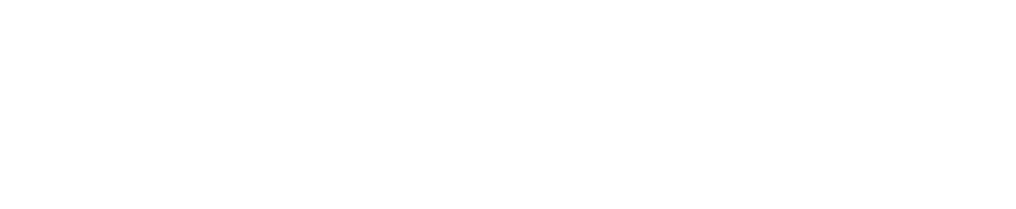 Luca Paladini
paladini@unistrasi.it
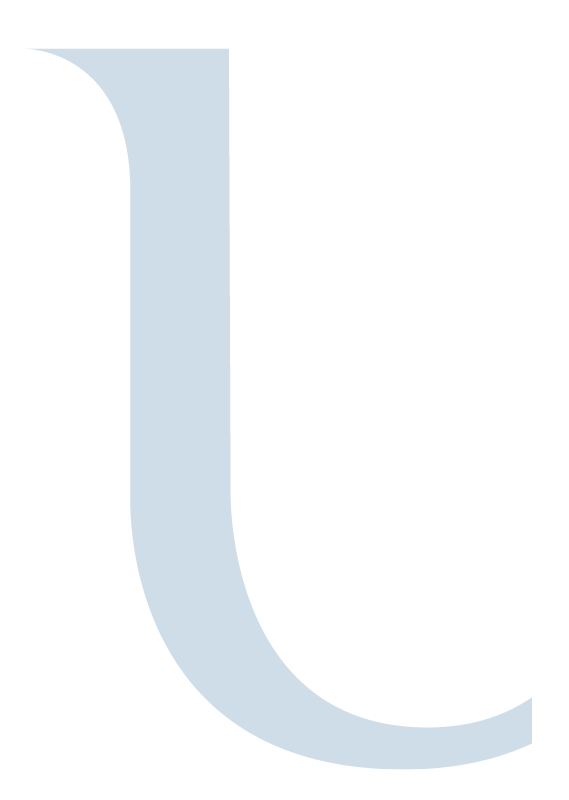 Le regole della PSDC: il «metodo PESC»


Iniziativa		     	      Adozione decisioni           pubblicazione
		          (istruttoria)


Stati membri			                 Consiglio
Alto Rappresentante PESC	    
(Vicepresidente Commissione)
				              		   
		
		eventuali consultazioni o informative
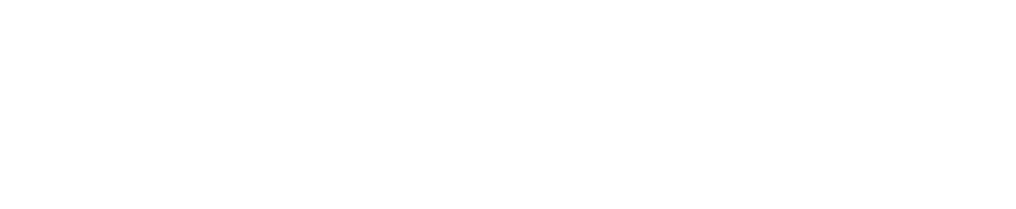 Luca Paladini
paladini@unistrasi.it
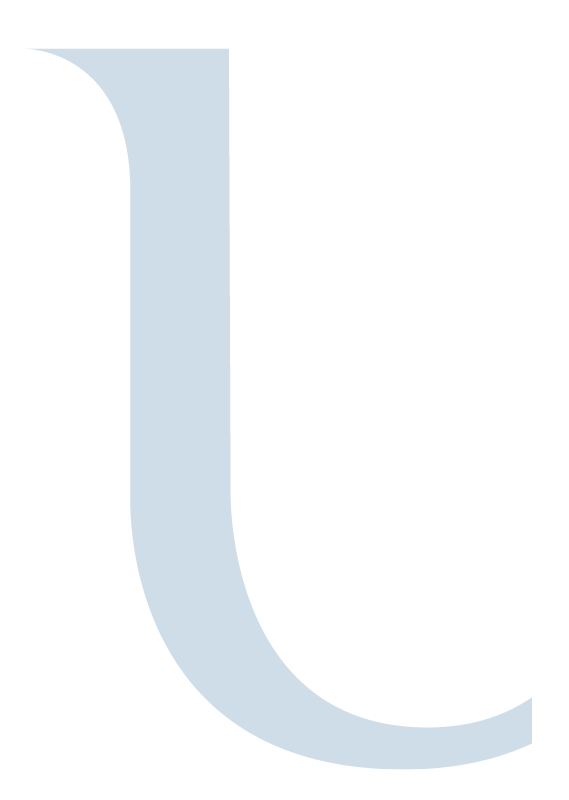 PSDC e cooperazione con 
altri «attori» internazionali

ONU (primato nel mantenimento della pace e della sicurezza internazionale), NATO (rapporto privilegiato) e altre organizzazioni internazionali (es., Unione africana)

Stati terzi all’UE che partecipano alle missioni di pace della PSDC
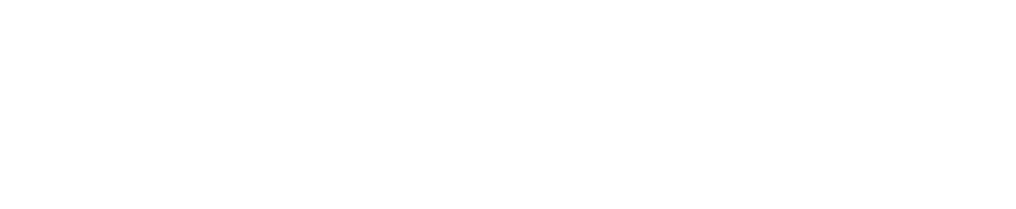 Luca Paladini
paladini@unistrasi.it
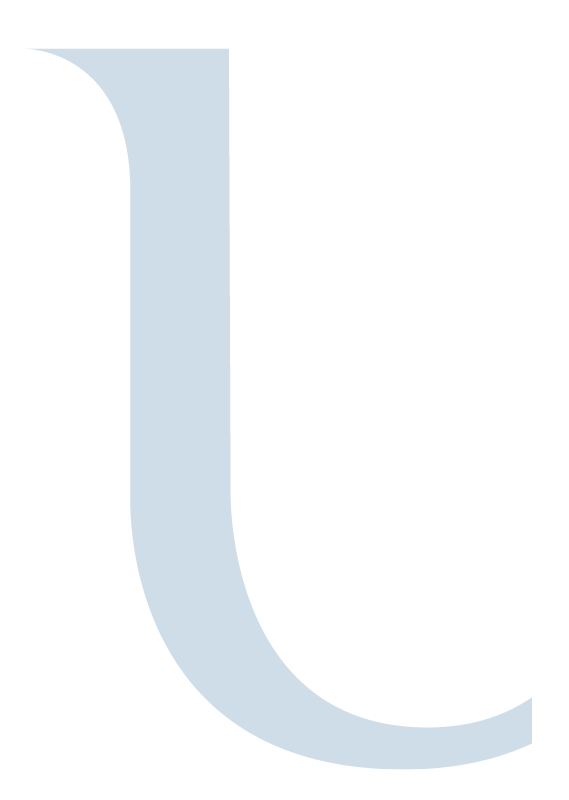 3) L’attuazione della PSDC
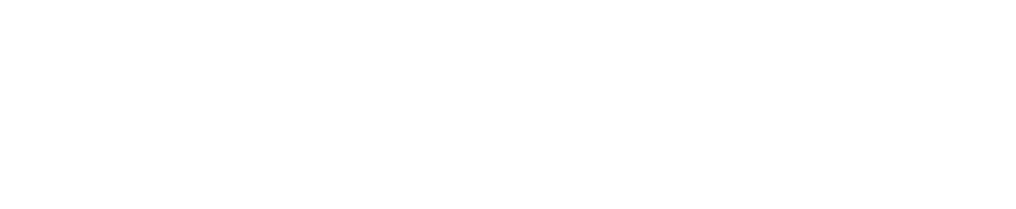 Luca Paladini
paladini@unistrasi.it
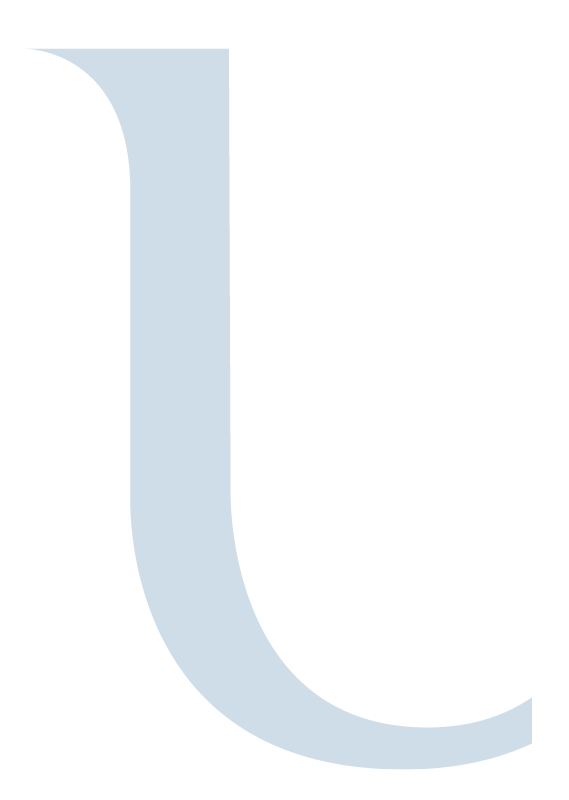 Componente sicurezza:
le missioni di pace dell’UE

2 tipi

Operazioni militari: schieramento di forze armate degli Stati membri e di Stati terzi, con finalità di mantenimento o “costruzione” della pace

Missioni civili: schieramento di forze di polizia, doganali o di tipo tecnico (es., magistrati), con finalità di sostegno e assistenza alle autorità locali
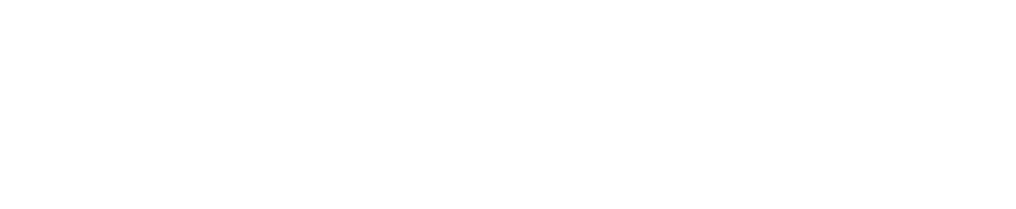 Luca Paladini
paladini@unistrasi.it
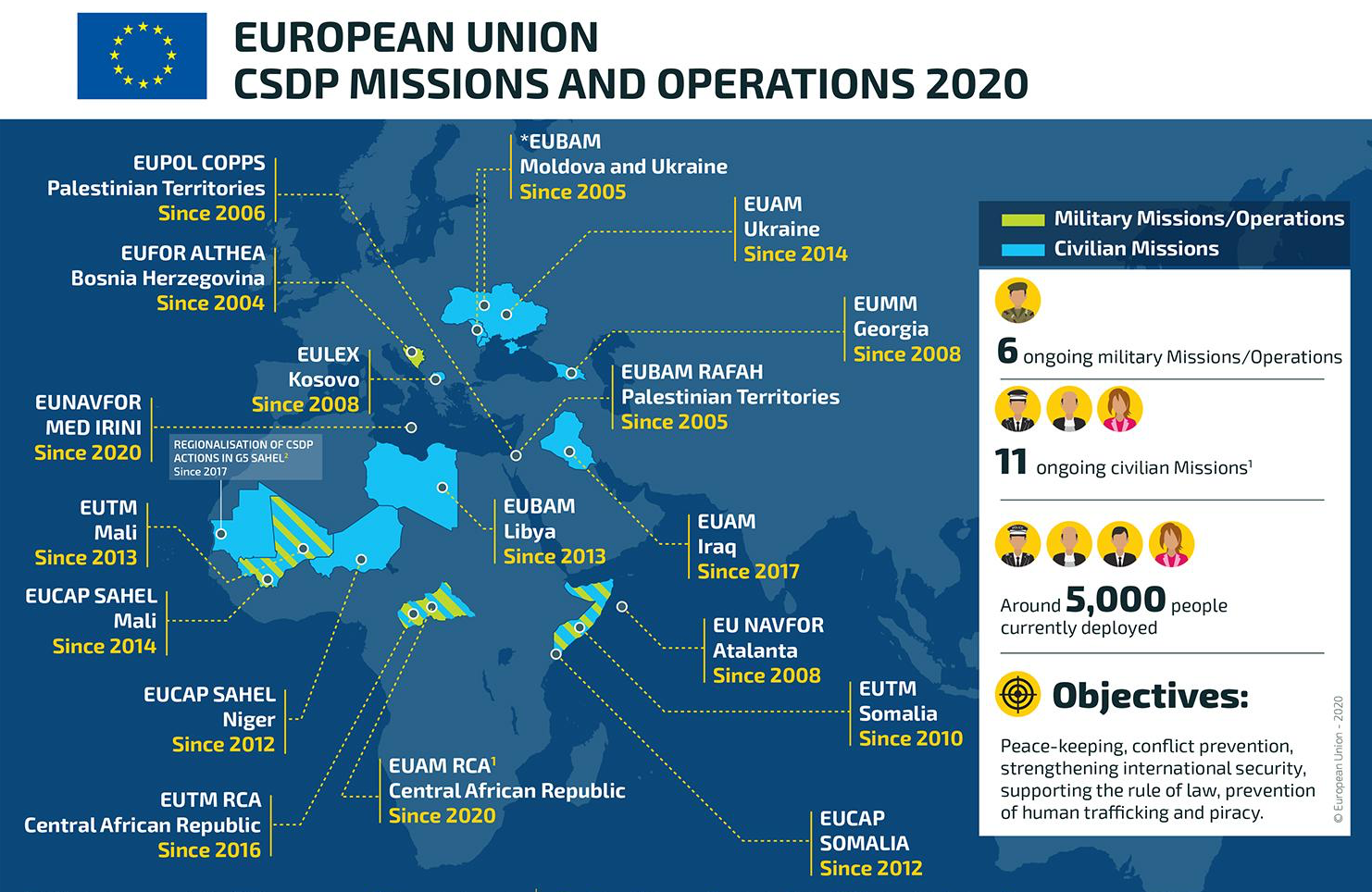 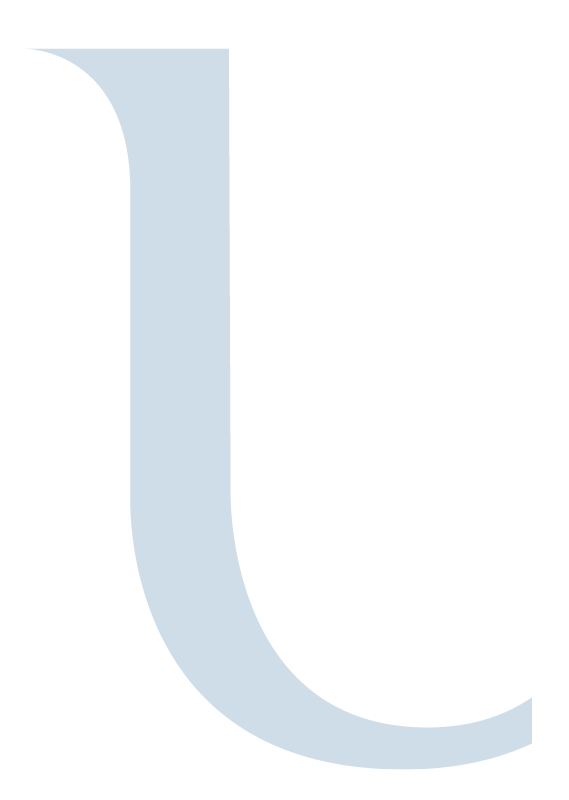 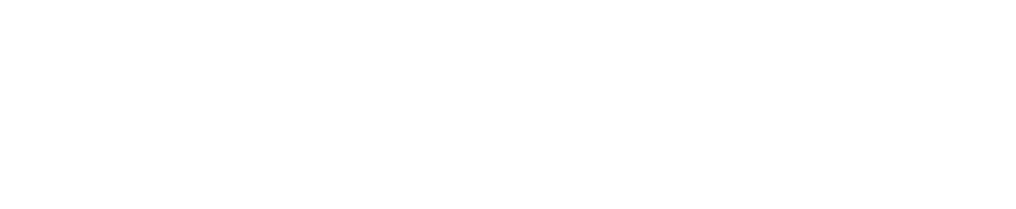 Luca Paladini
paladini@unistrasi.it
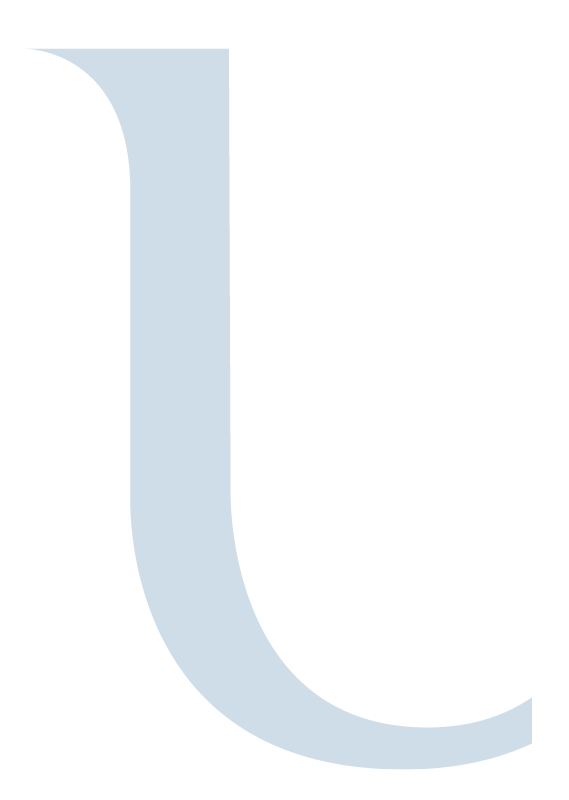 Componente difesa: verso un «esercito europeo»
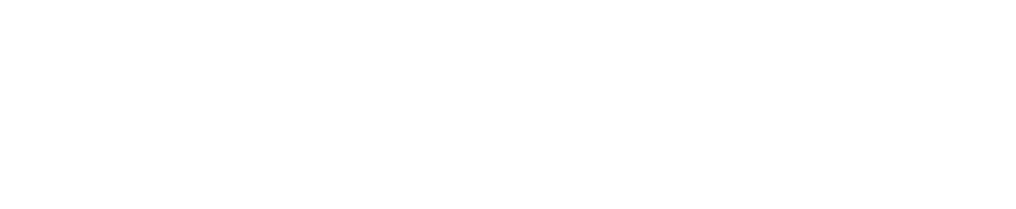 Luca Paladini
paladini@unistrasi.it
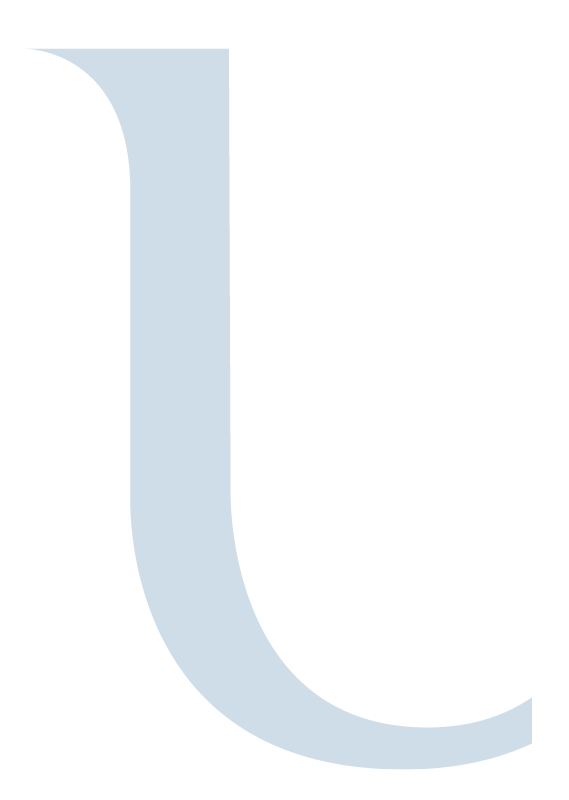 L’Agenzia europea per la difesa
(2004, poi art. 45 TUE)

sostiene progetti in materia di difesa tra Stati membri ( PeSCo)

svolge attività di formazione per i contingenti nazionali che saranno impegnati in missioni di pace dell’UE

Contribuisce allo sviluppo della PSDC ( es., la procedura CARD)
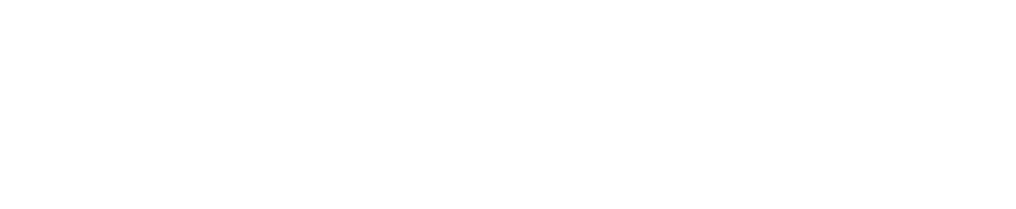 Luca Paladini
paladini@unistrasi.it
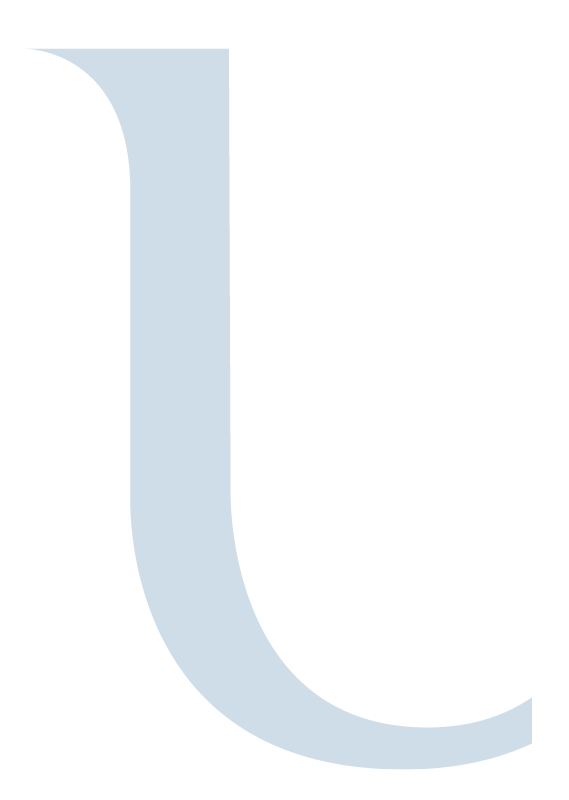 La PeSCo
(Permanent Structured Cooperation/
cooperazione strutturata permanente)

Art. 42 TUE
6. Gli Stati membri che rispondono a criteri più elevati in termini di capacità militari e che hanno sottoscritto impegni più vincolanti in materia ai fini delle missioni più impegnative instaurano una cooperazione strutturata permanente nell'ambito dell'Unione. …
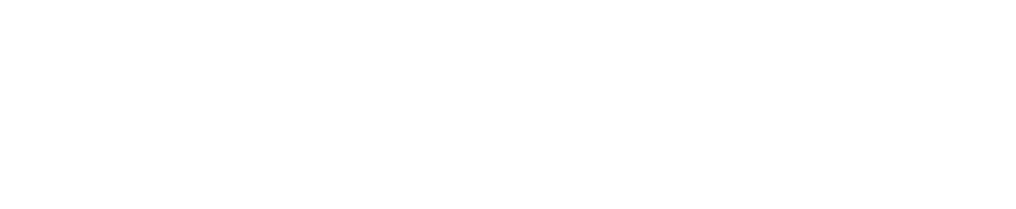 Luca Paladini
paladini@unistrasi.it
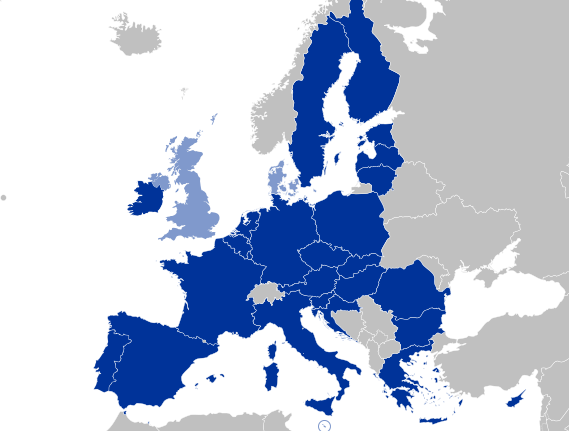 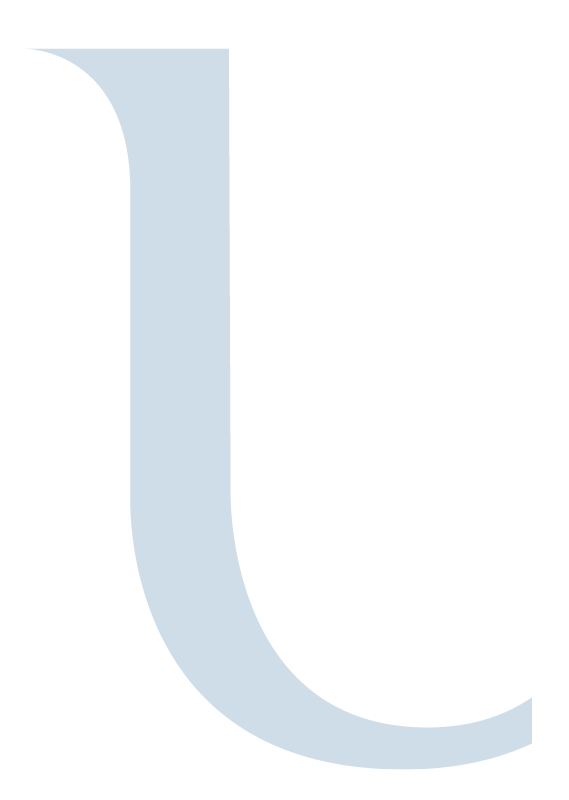 Decisione (PESC) 2017/2315 istitutiva della PeSCo
“Out of” PeSCo:
[UK ( Brexit)]
Danimarca ( opting-out)
Malta
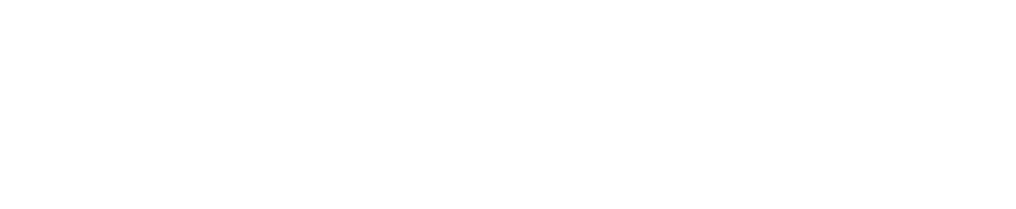 Luca Paladini
paladini@unistrasi.it
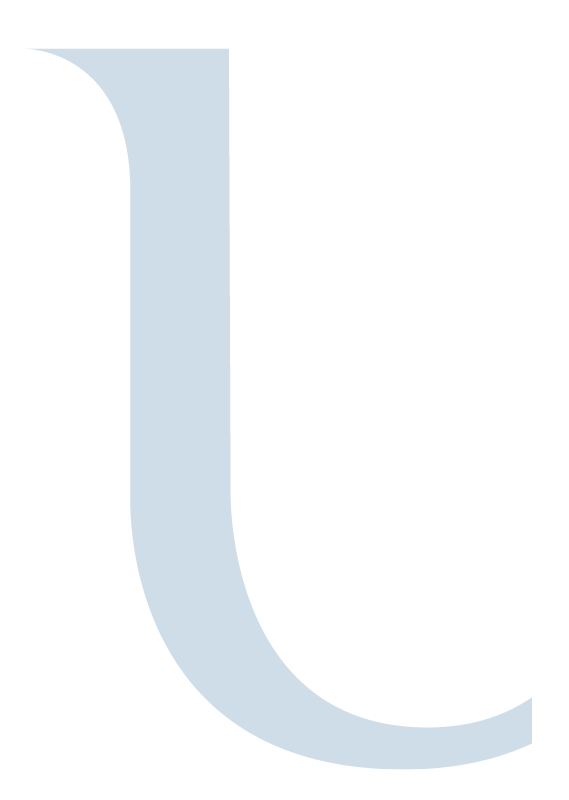 Caratteristiche della PeSCo

volontaria: ingresso e uscita per scelta degli Stati membri

selettiva: requisiti severi d’accesso ( capacità militari)

vincolante: fissa obblighi giuridici per gli Stati partecipanti

inclusiva: possibile l’adesione successiva ai progetti avviati

«performante»: sospensione dello Stato che non rispetti più i requisiti previsti
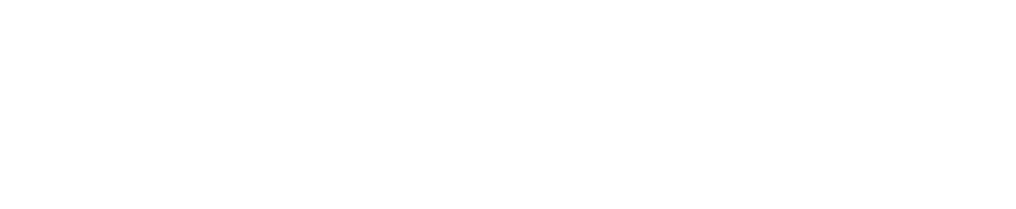 Luca Paladini
paladini@unistrasi.it
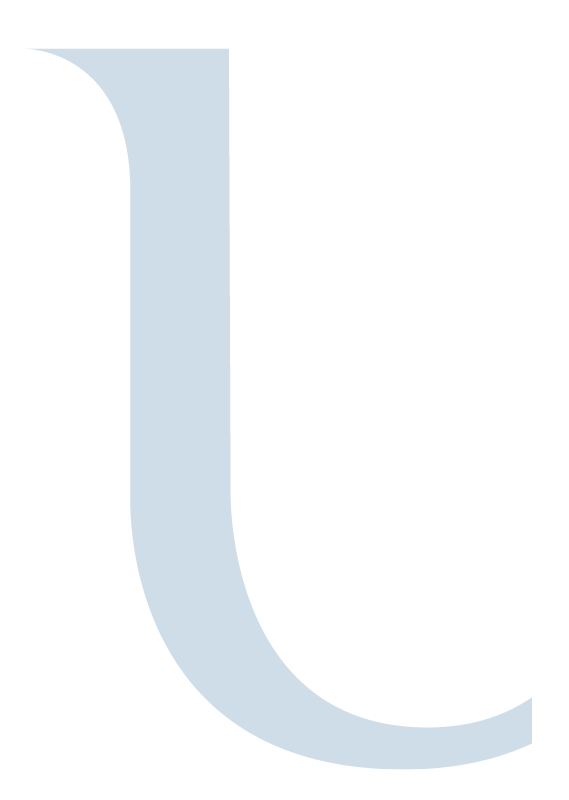 La PeSCo in concreto: i progetti

46 progetti in corso

geometria variabile: 

da 25 Stati partecipanti («Mobilità militare») …
…. a 2 Stati partecipanti («Joint EU Intelligence School»)
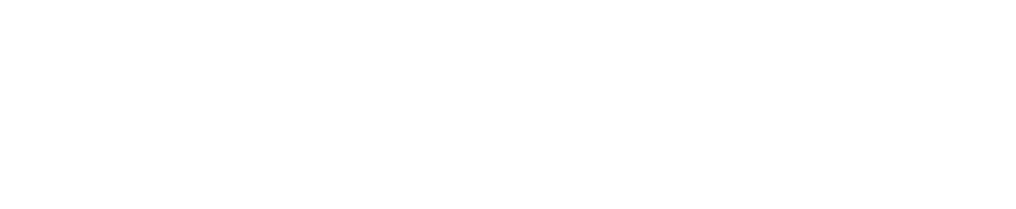 Luca Paladini
paladini@unistrasi.it
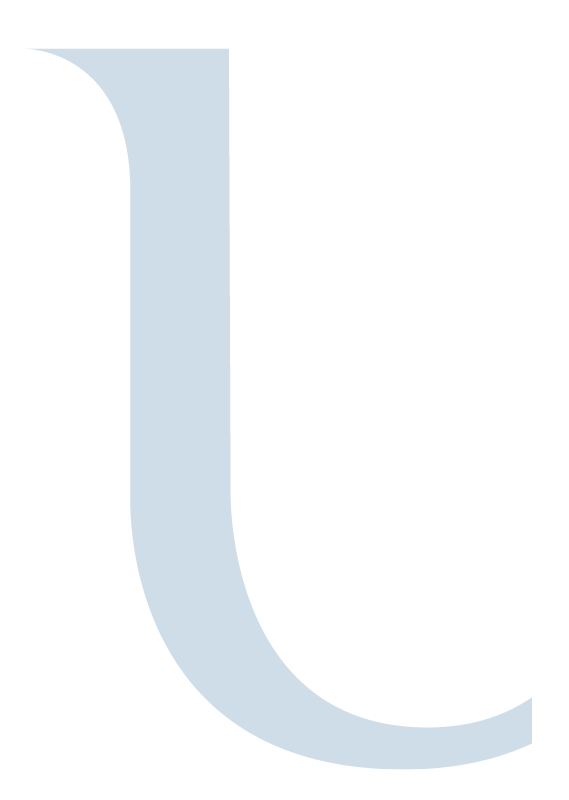 I progetti PeSCo: un esempio

«Elicottero europeo Tiger Mark III»

Sviluppo di un elicottero militare europeo, da realizzare sviluppando l’elicottero Tiger Mark, già in dotazione ad alcuni eserciti degli Stati membri dell’UE

Stati partecipanti: 3 (Francia [coordinatore], Spagna e Germania
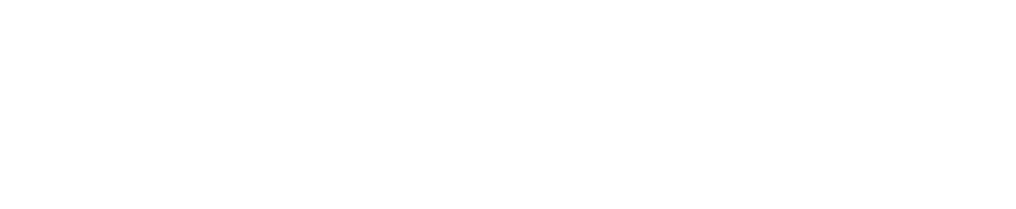 Luca Paladini
paladini@unistrasi.it
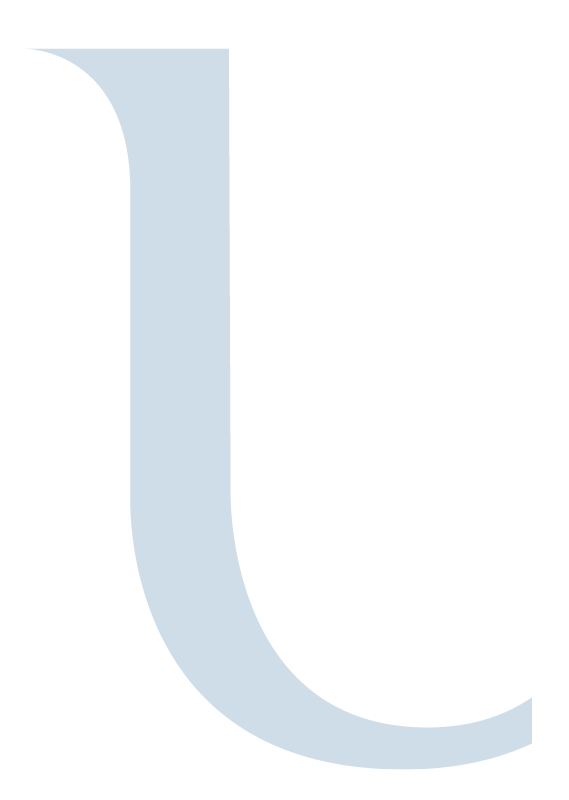 Infine, il finanziamento della PSDC

Sono a carico del bilancio dell’UE:
Spese amministrative 
Spese operative non di tipo militare o di difesa (missioni civili dell’UE)
Programmi europei a sostegno della difesa (es., Fonde europeo per la difesa)

Sono a carico degli Stati membri dell’UE:
Spese operative di tipo militare o di difesa (operazioni militari, PeSCo)
Strumento di amministrazione di tali spese: meccanismo Athena (2004) e, successivamente, Strumento europeo per la pace (2021)  intervento del prof. Lenzerini
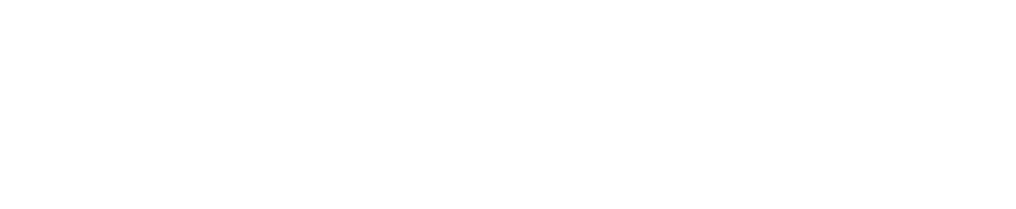 Luca Paladini
paladini@unistrasi.it
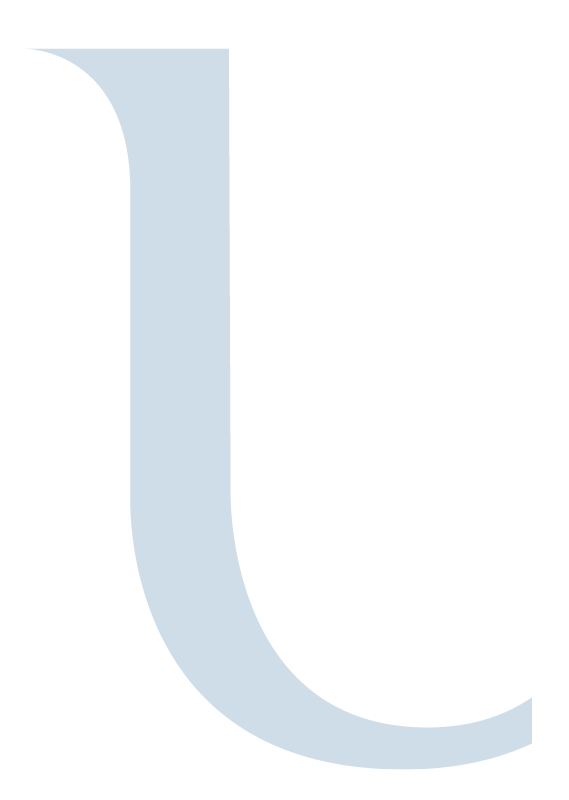 Per approfondire

componente sicurezza:
missioni di pace dell’UE: https://eeas.europa.eu/headquarters/headquarters-homepage_en/430/Military%20and%20civilian%20missions%20and%20operations

componente difesa:
PeSCo: https://PeSCo.europa.eu 
Agenzia europea per la difesa: https://eda.europa.eu 
Fondo europeo per la difesa: 
https://eur-lex.europa.eu/legal-content/IT/HIS/?uri=COM%3A2018%3A0476%3AFIN
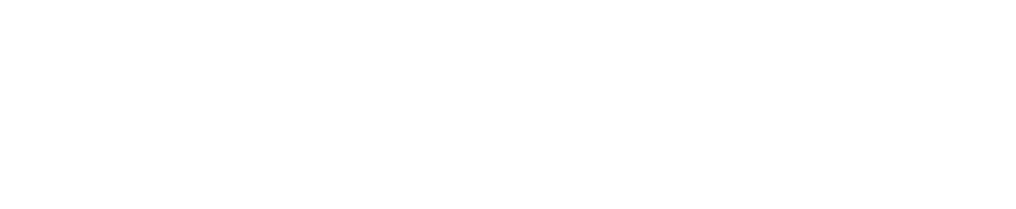 Luca Paladini
paladini@unistrasi.it
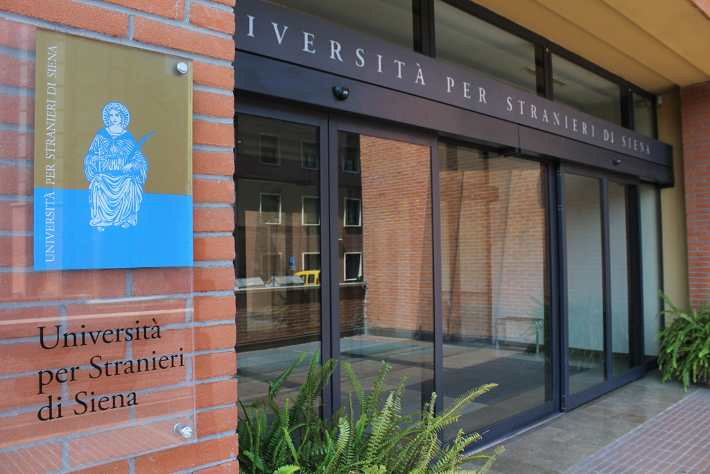 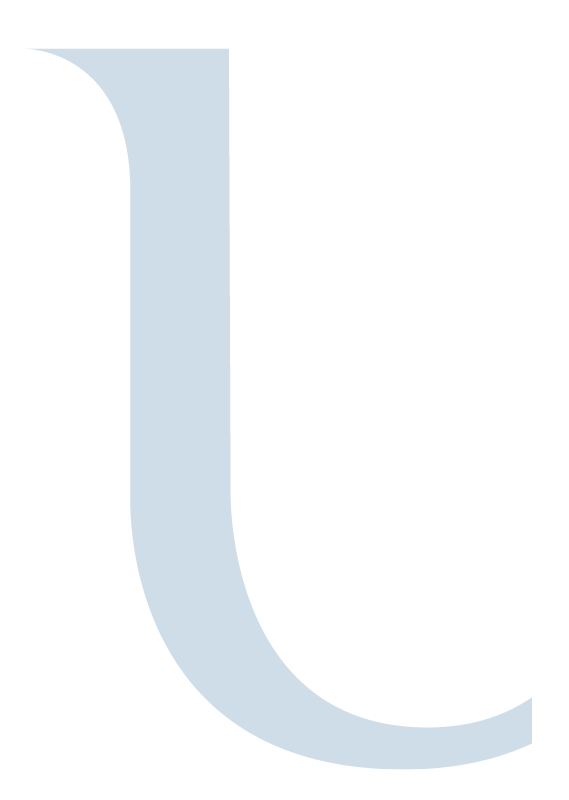 GRAZIE PER L’ATTENZIONE
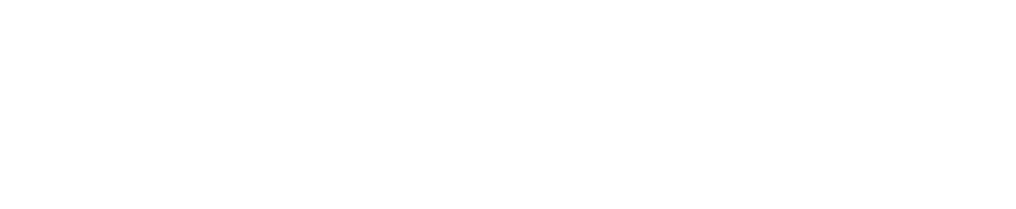 Luca Paladini
paladini@unistrasi.it